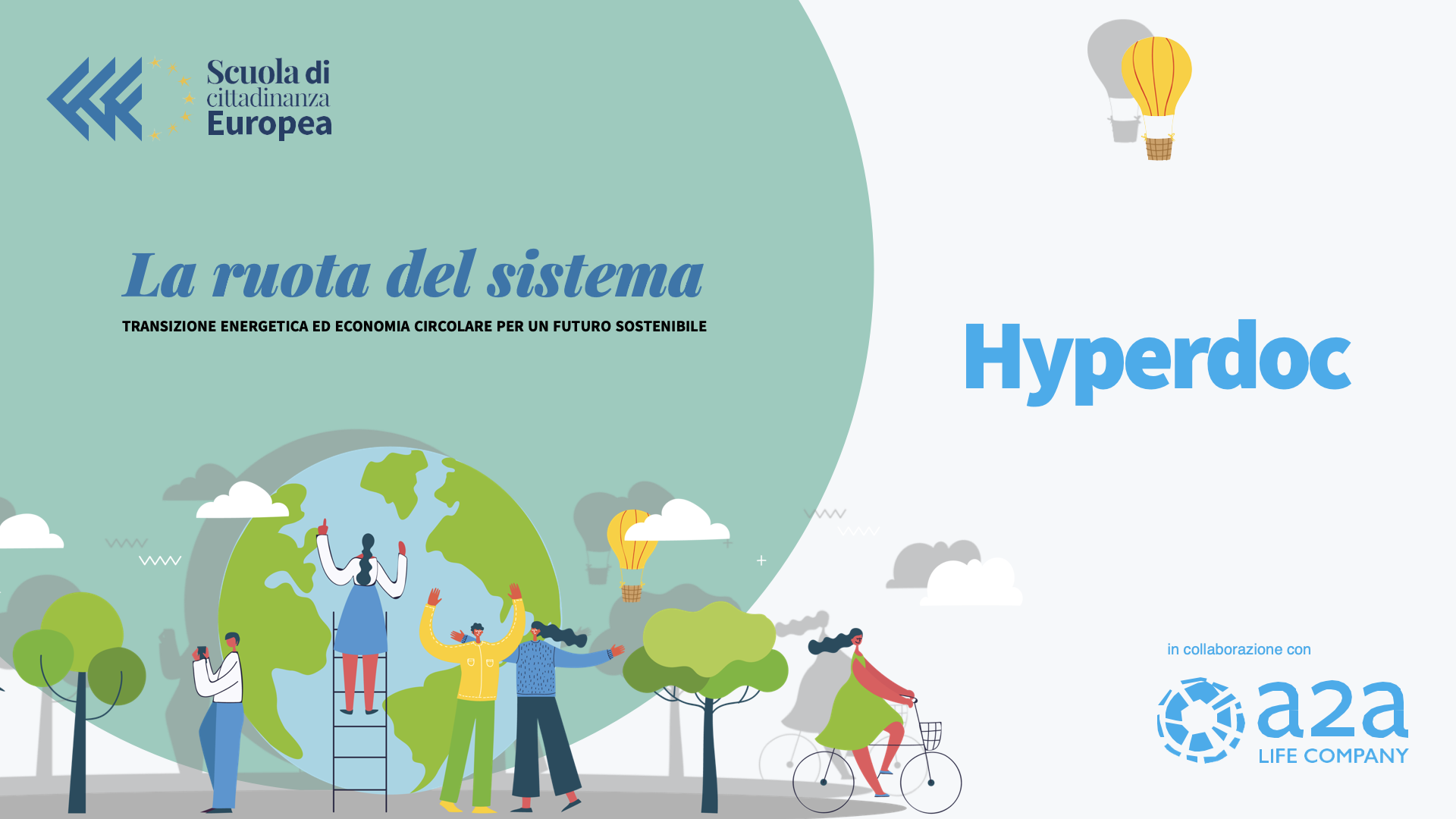 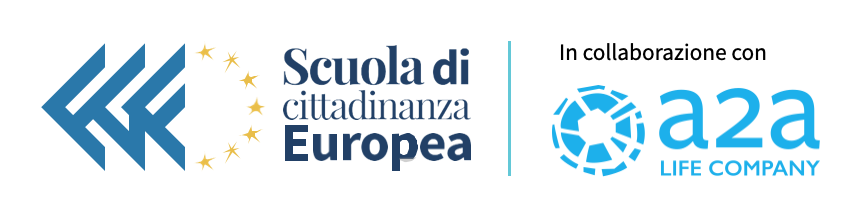 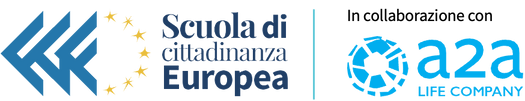 Il tuo compito è di realizzare una presentazione multimediale. 

Per farlo devi usare questo slideshow come modello, scegliendo tu quali slide completare. Quando hai finito cancella le slide che non hai usato, quelle che non servono (come questa) e tutto quel che non usi nella tua presentazione (come i testi guida o le manine gialle). 

Buon lavoro!
Ciao e grazie 
di essere qui!
👋
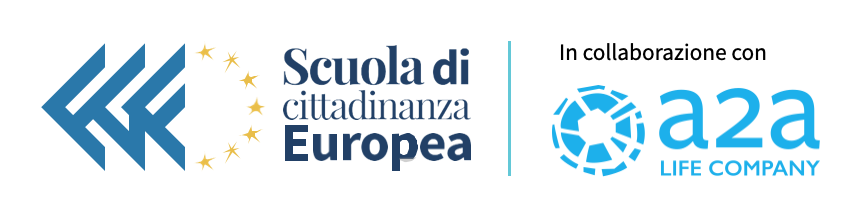 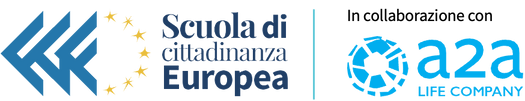 Questa è la prima slide 
della tua presentazione


Devi inserire un titolo, i nomi delle persone che hanno realizzato la presentazione e in questo spazio bianco un elemento grafico o una foto.


Lascia i logo della Scuola di cittadinanza europea di Fondazione Giangiacomo Feltrinelli e A2A che vedi in alto a destra in tutte le slide, grazie!
Titolo
di ...
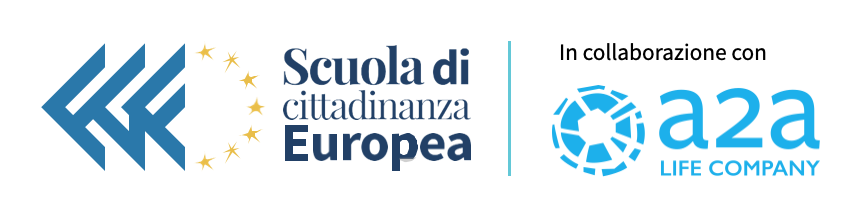 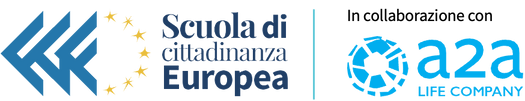 ☝️
Economia circolare
prossima slide
Scegli tra uno di questi due percorsi. Ognuno è composto da cinque ✋ missioni da completare
✌️
Transizione energetica
slide numero 11
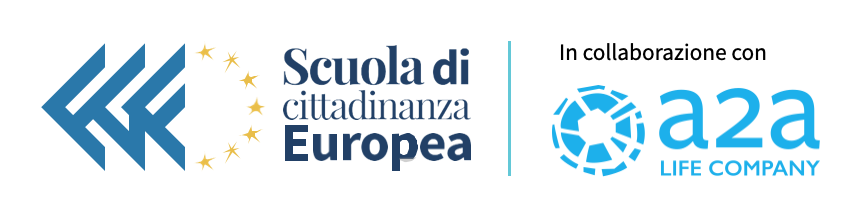 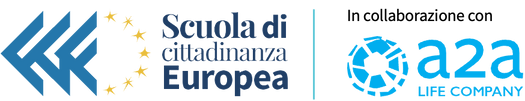 ☝️
Economia circolare
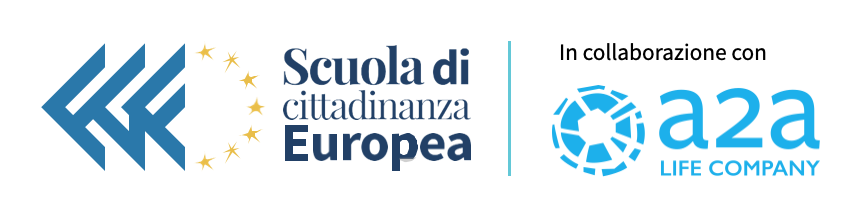 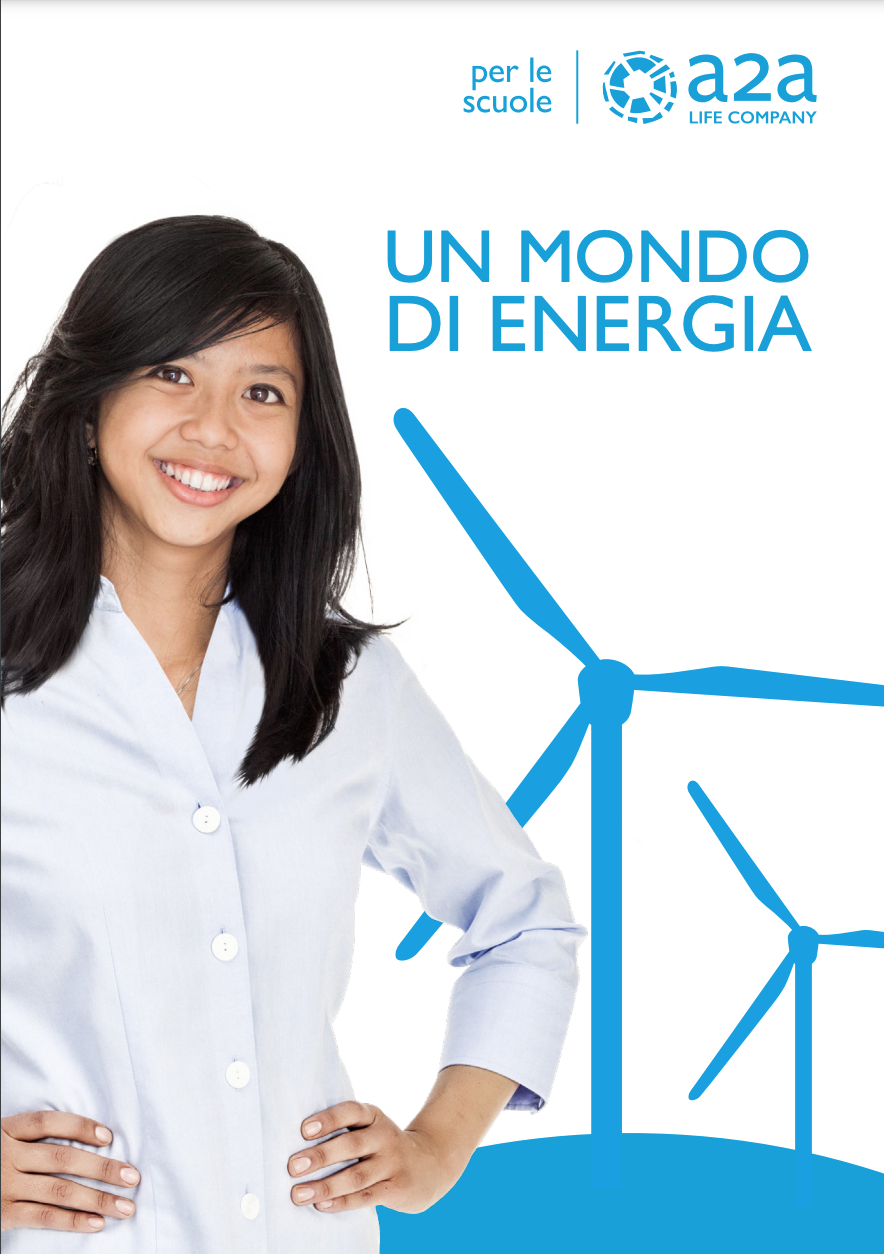 Meno trenta
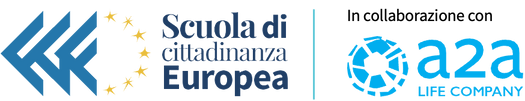 ☝️
Leggi  qui a pagina 48
Fai una ricerca sull'impronta ecologica e prova a calcolare la tua con questo breve test. Alla fine il risultato sarà espresso in numero di Pianeti e poi (cliccando su “see details”) in categorie di consumo. Scrivi al posto di questo testo una definizione di impronta ecologica e inserisci due screenshot con il risultato del tuo test
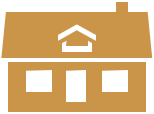 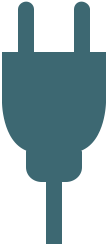 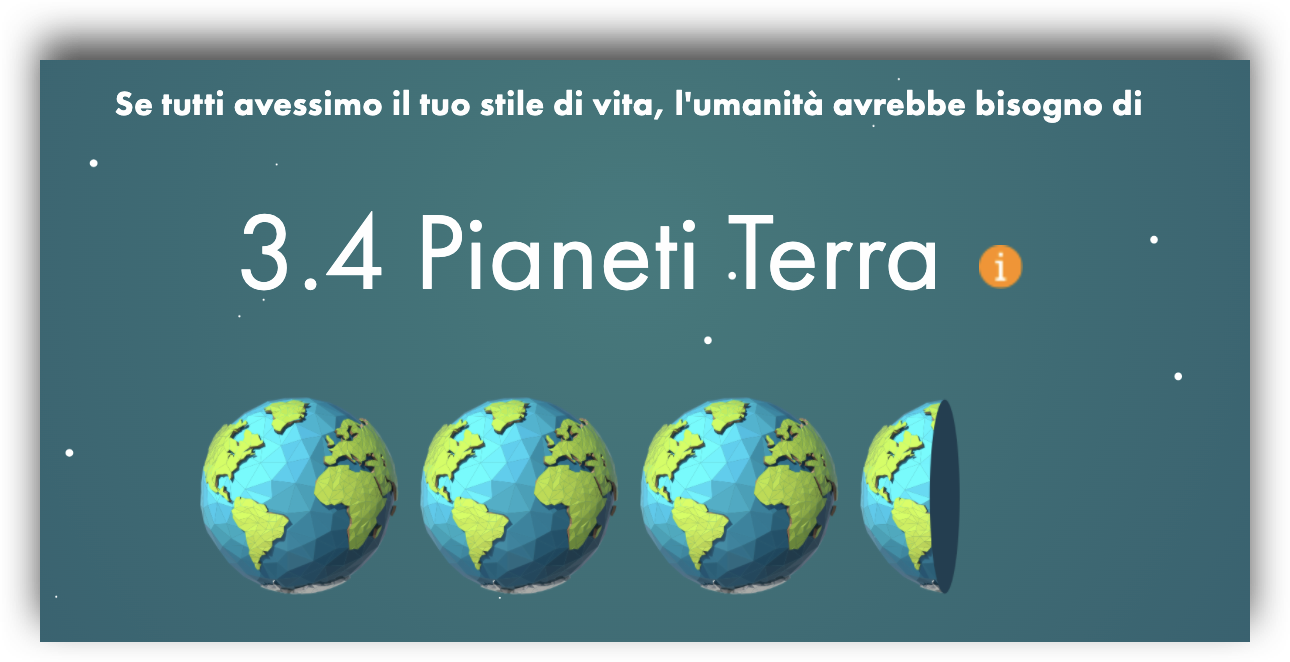 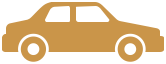 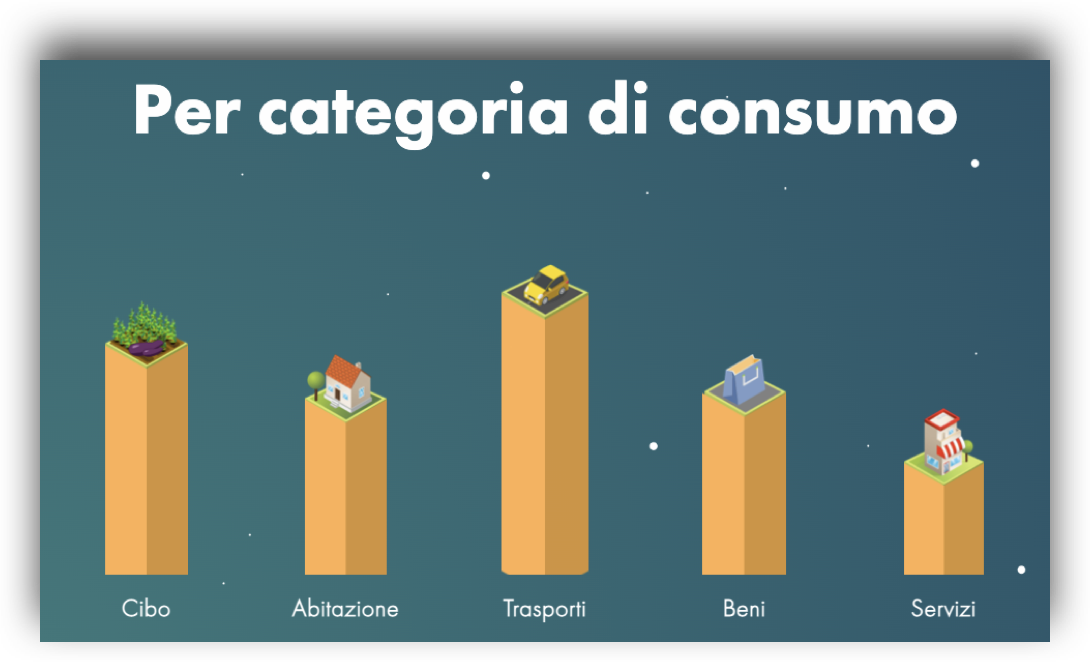 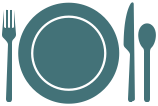 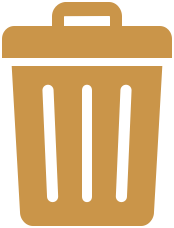 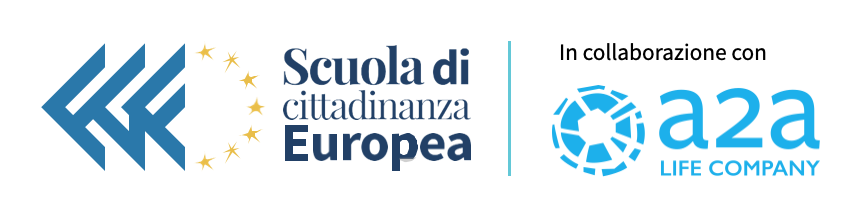 Quanti elementi
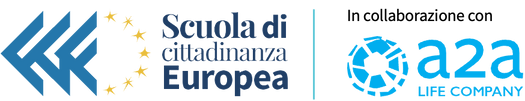 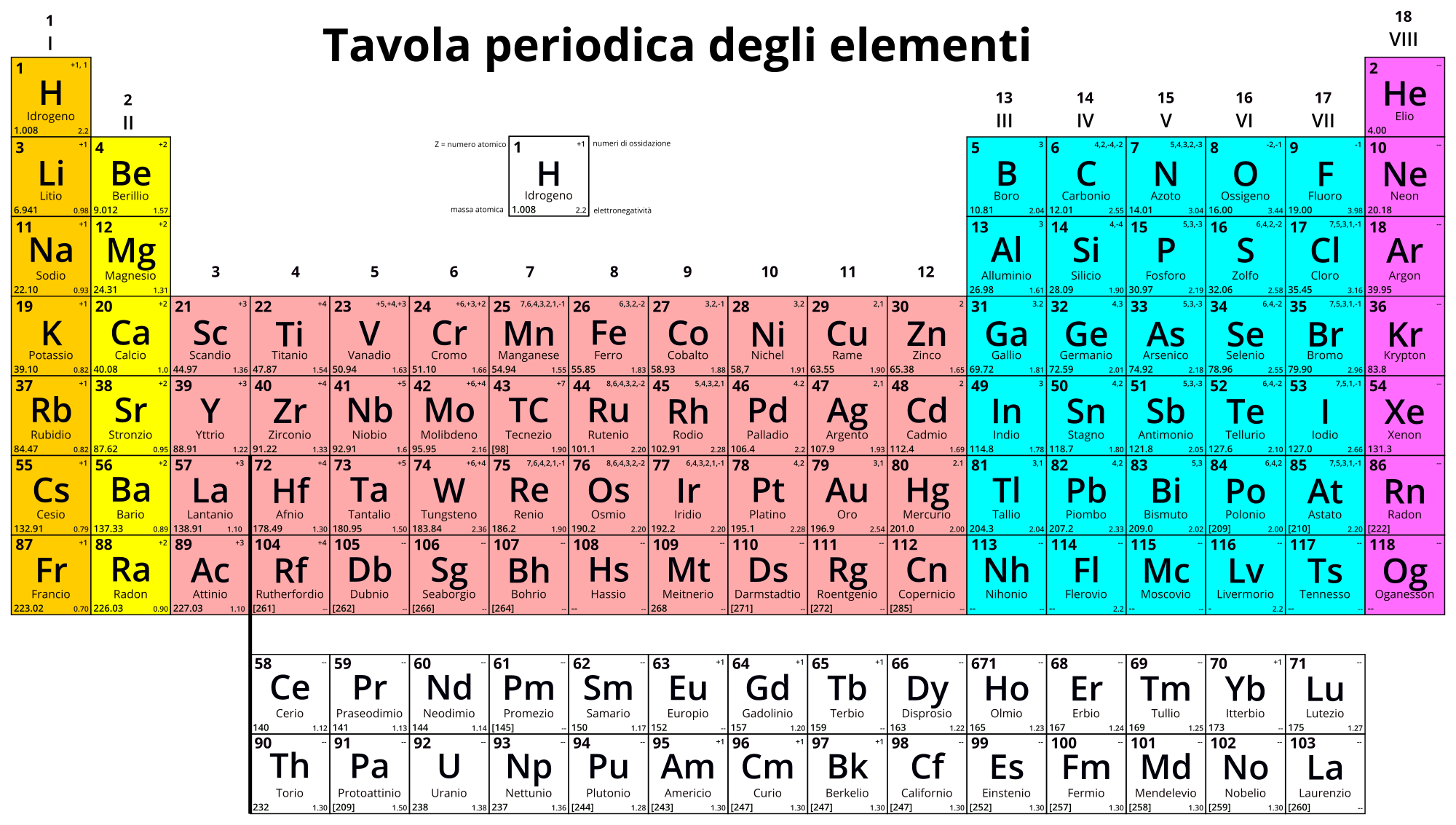 Guarda questo video qui sotto e quindi cerca informazioni su quanti elementi (minerali) sono presenti in uno smartphone.

Elenca i principali al posto di questo testo, aggiungi una tua breve considerazione su come essere più responsabili nell’acquisto, utilizzo e smaltimento dei dispositivi elettronici.
☝️
PS: Evidenzia gli elementi sulla tavola (con un cerchio rosso)
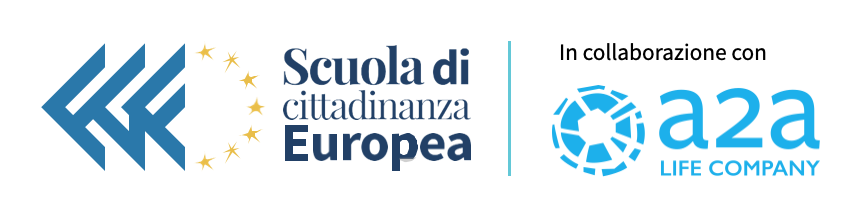 Zero waste
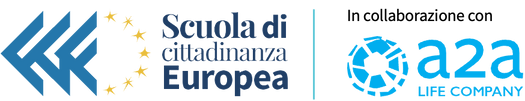 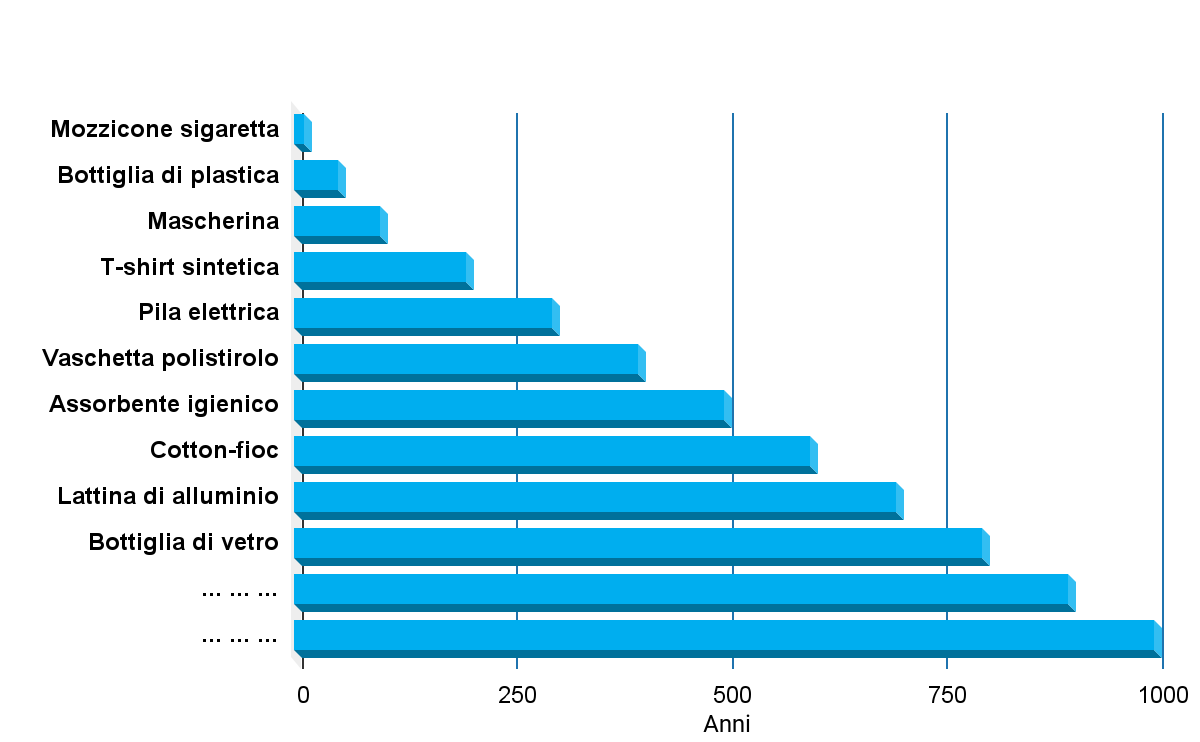 Cerca informazioni sui tempi di degradazione/decomposizione  di alcuni rifiuti e inserisci un grafico con i dati che hai trovato (ora sono sbagliati), aggiungi due rifiuti a tua scelta

Scrivi al posto di questo testo qual è il rifiuto più pericoloso per l’ambiente naturale e/o la salute delle persone e perché. 

Fonte: non dimenticare di inserire la fonte dei dati
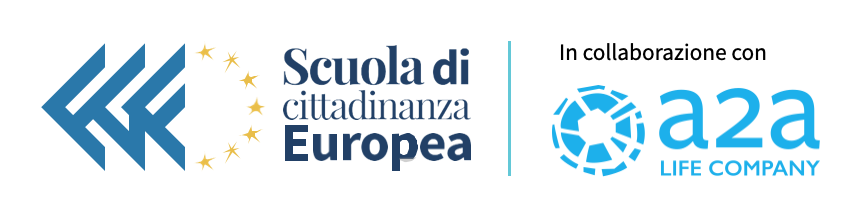 Economia circolare
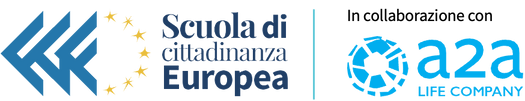 ESTRAZIONE
PRODUZIONE
DISTRIBUZIONE
CONSUMO
PROGETTAZIONE
RACCOLTA
RICICLO
RIFIUTI
Guarda questo video quindi usa le 8 caselle colorate, la linea tonda e le due frecce per spiegare come funziona l’economia circolare. Quando hai finito scrivi al posto di questo testo (e del video) una breve definizione e descrizione dell’economia circolare.
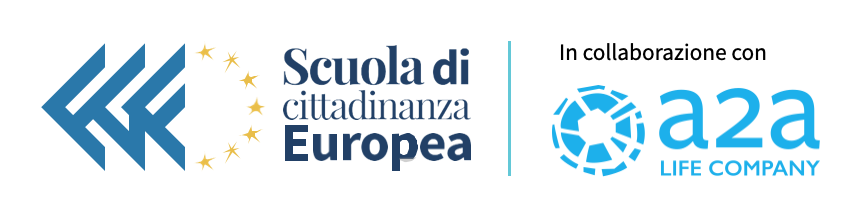 Io nel 2050
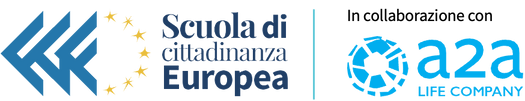 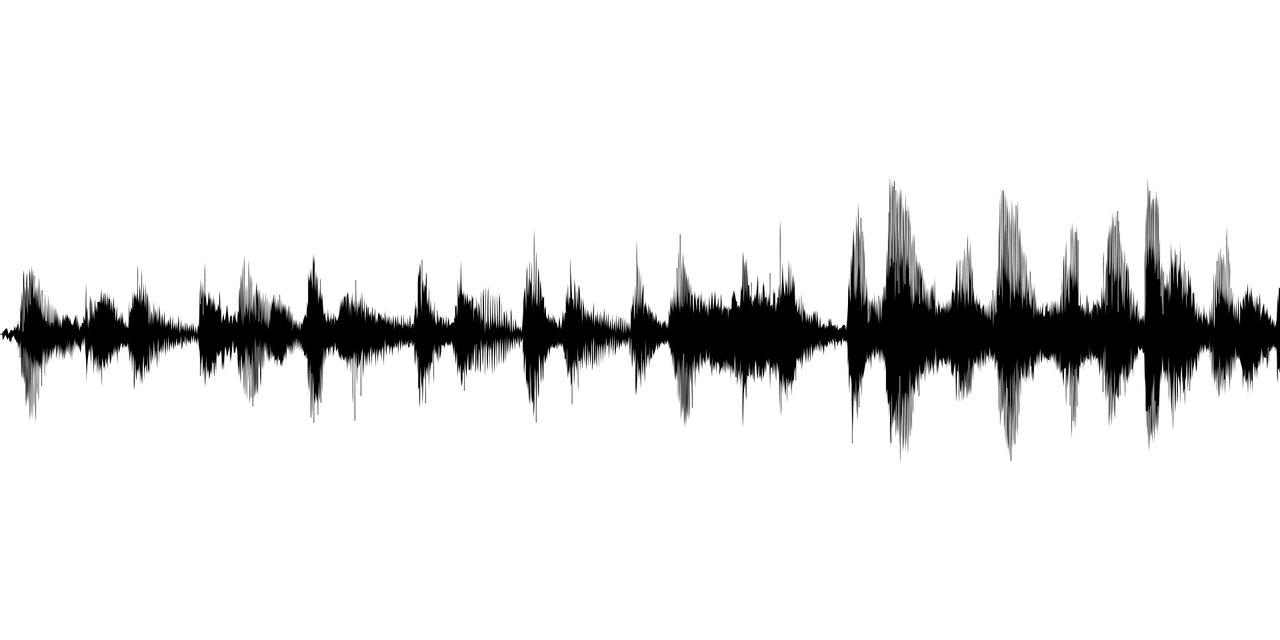 Usa il telefono per registrare una breve intervista a te nel 2050. Prova a raccontare come sarà il mondo rispondendo ad alcune domande:

Come ti chiami?
Quanti anni hai?
Dove vivi?
Com’è la tua casa?
Cosa fai di lavoro?
Come ti vesti?
Cosa cucini da mangiare?
Cosa ne fai dei rifiuti?
Con che trasporti ti muovi?
Che energia usi?

Carica il file audio in questa slide (inserisci/audio), dopo aver inserito al posto di questo testo un’immagine dal 2050 (puoi mettere anche una tua foto modificata)
Immagina di essere nel 2050 e che tutti gli obiettivi di Agenda 2030 siano stati raggiunti. 


Sei in un mondo nuovo, sostenibile e circolare 
al 100%.
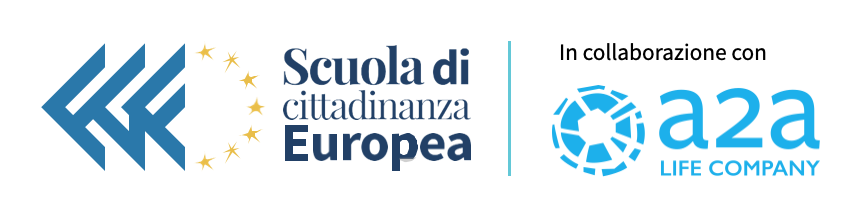 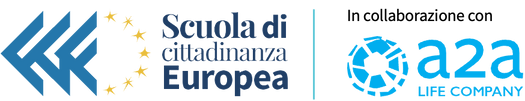 ✌️
Transizione energetica
Anno
Anno
Anno
Anno
Anno
Anno
Anno
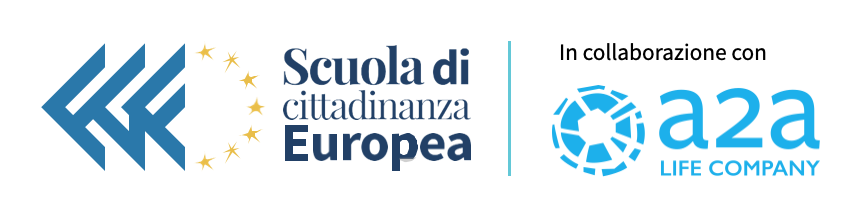 NRG story
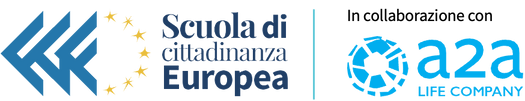 Fonte
Fonte
Fonte
Fonte
Fonte
Fonte
Fonte
Guarda il video e fai una ricerca sulla storia delle fonti energetiche. Quindi crea una linea del tempo che racconti sette fonti, da quella più “antica” che riesci a trovare all’ultima frontiera della produzione energetica. 

Scrivi nella linea del tempo qui a fianco il nome della fonte e un anno di “inizio”. Al posto di questo testo scrivi una definizione di fonte energetica e una breve descrizione di quelle che hai deciso di mettere nella linea del tempo.
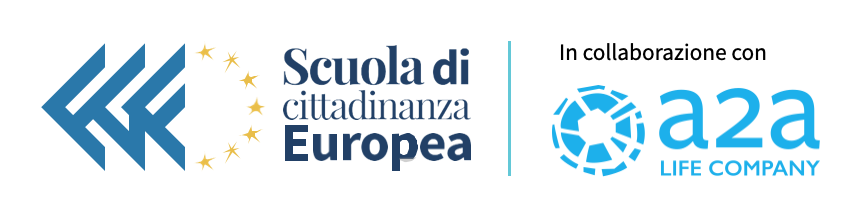 Pro Contro
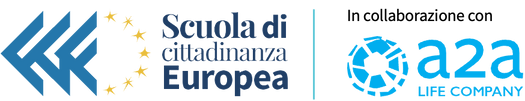 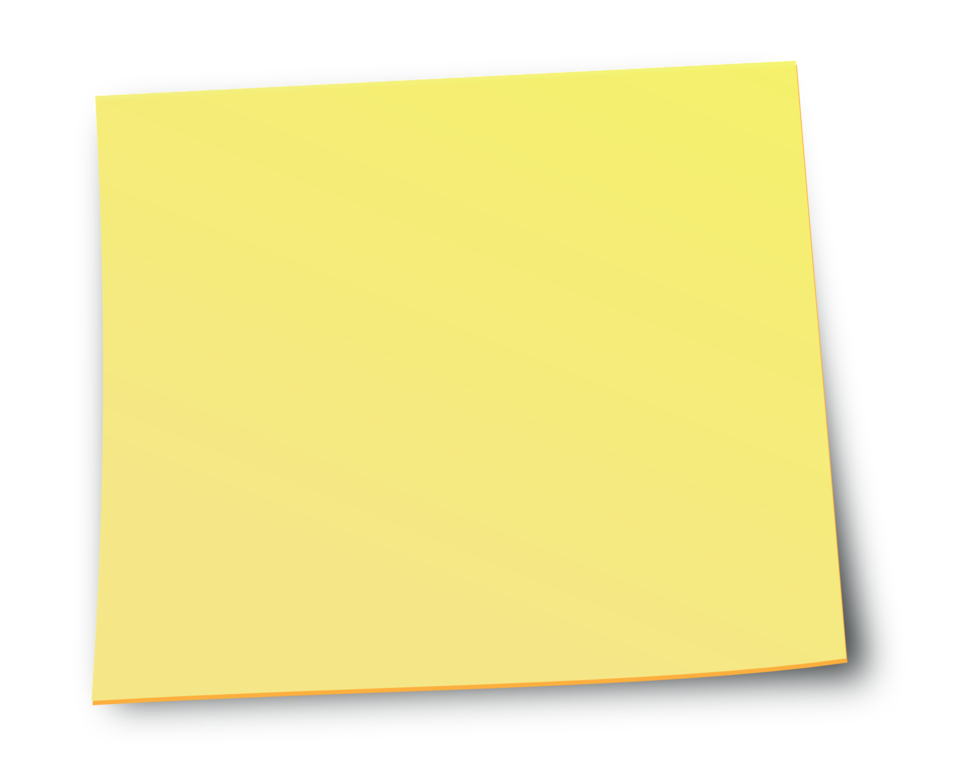 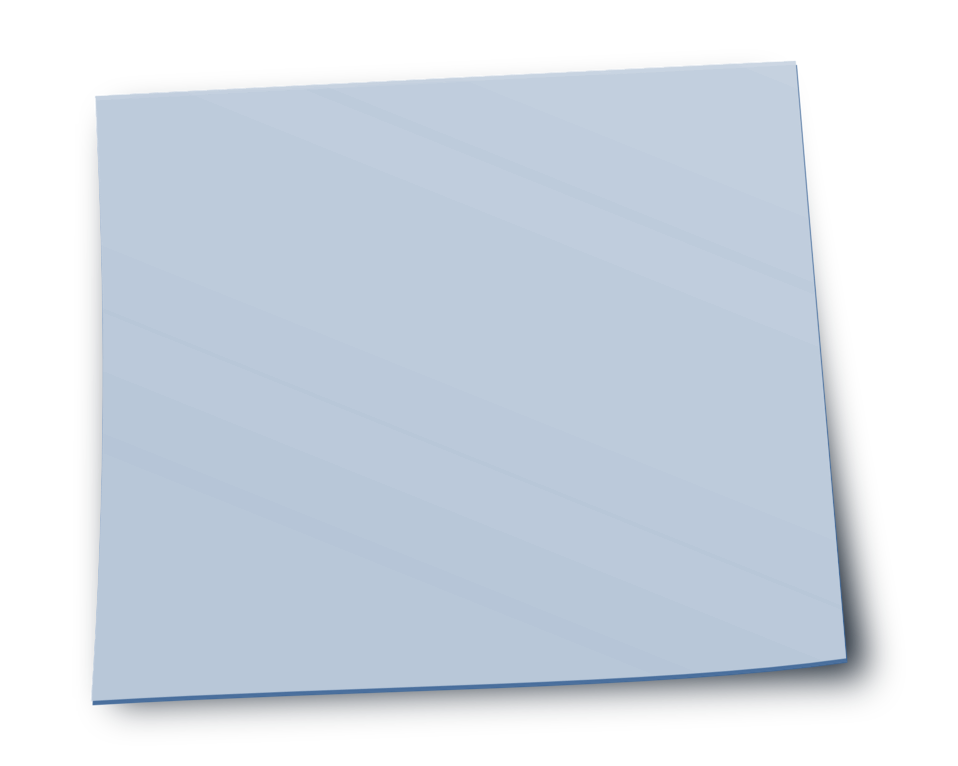 Scegli una fonte di energia tra carbone, petrolio, gas, solare, idrico, geotermico, eolico, nucleare
Cerca di includere  ragioni di vario genere: sociali, economiche, sanitarie, ambientali…
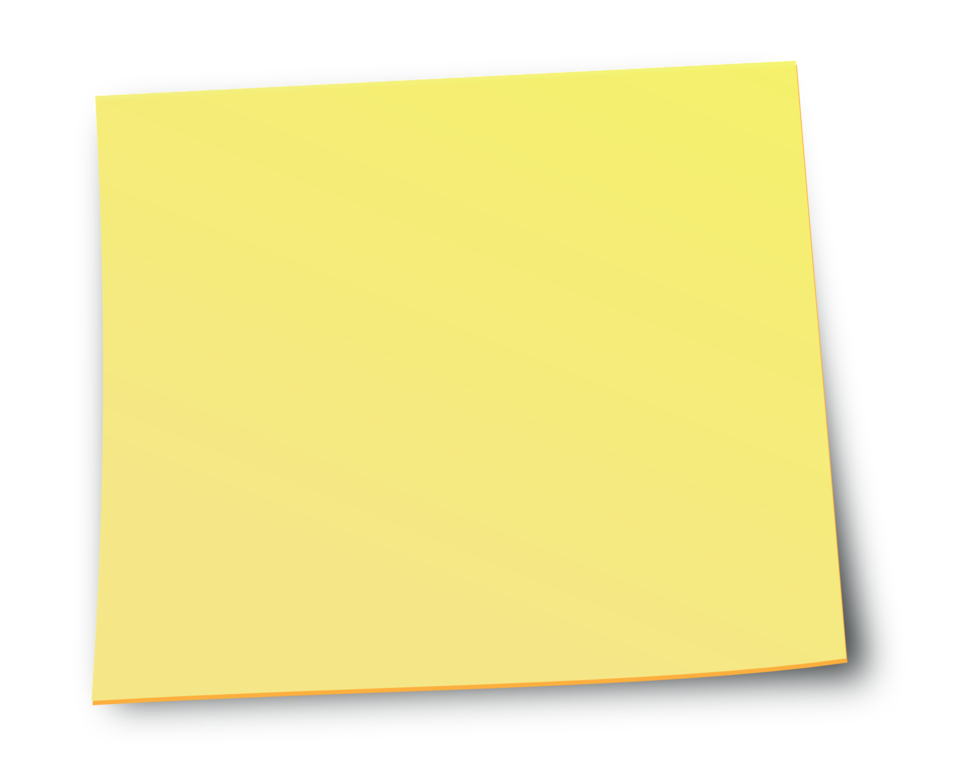 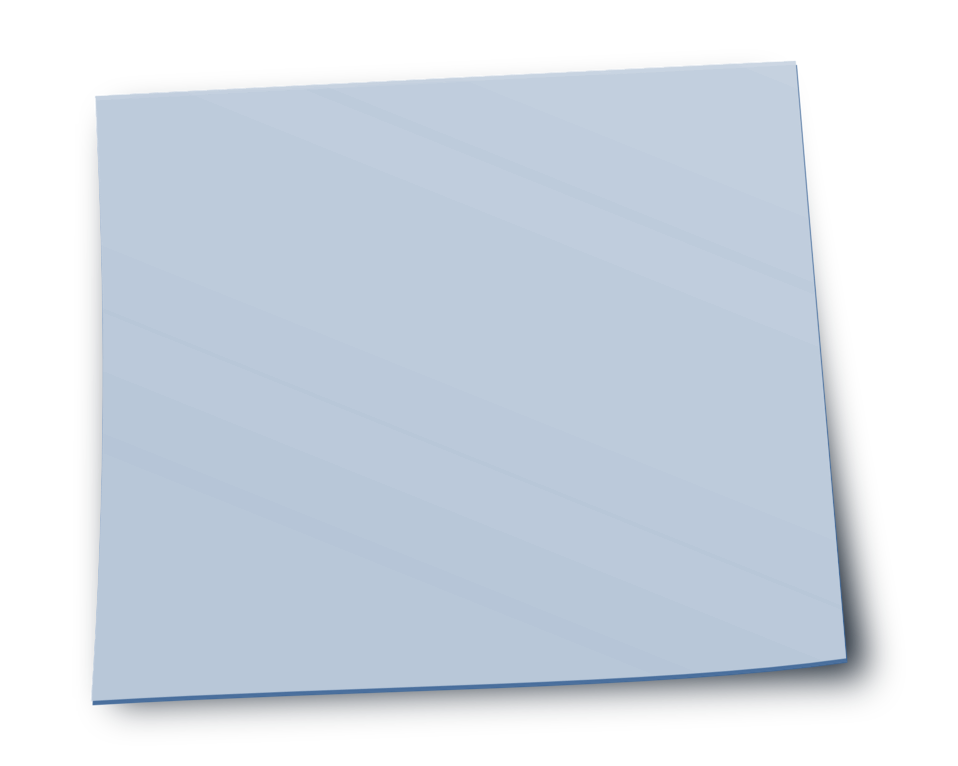 Fai una ricerca sulla fonte che hai scelto, cercando più informazioni possibile
Da questo lato della slide scrivi 4 argomenti contro l’utilizzo della fonte che hai scelto
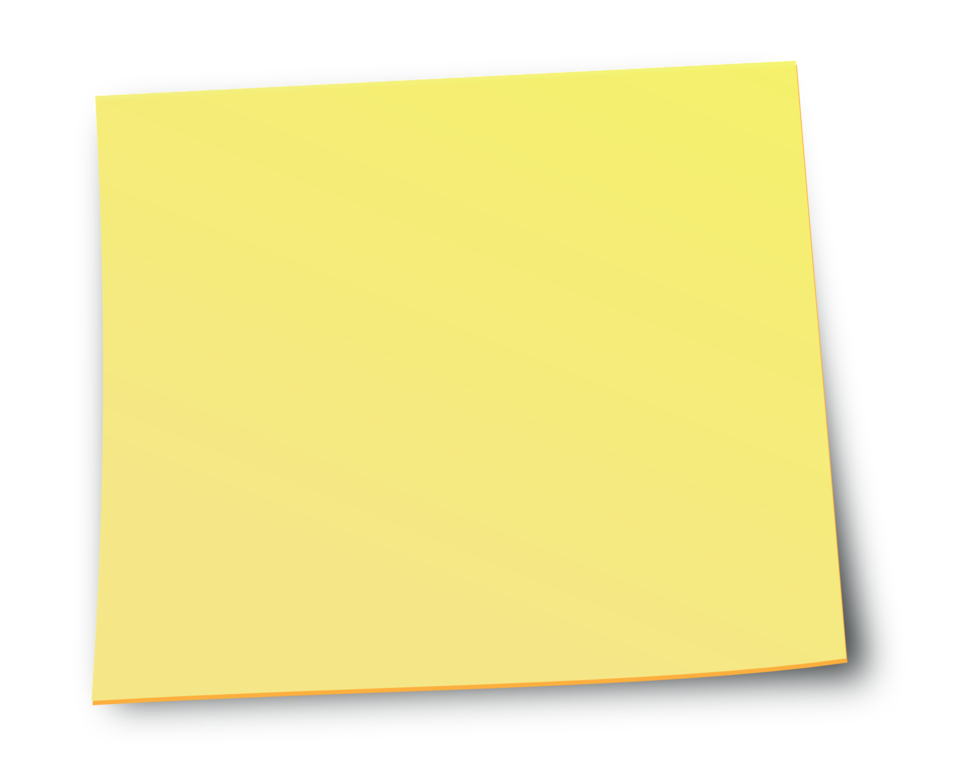 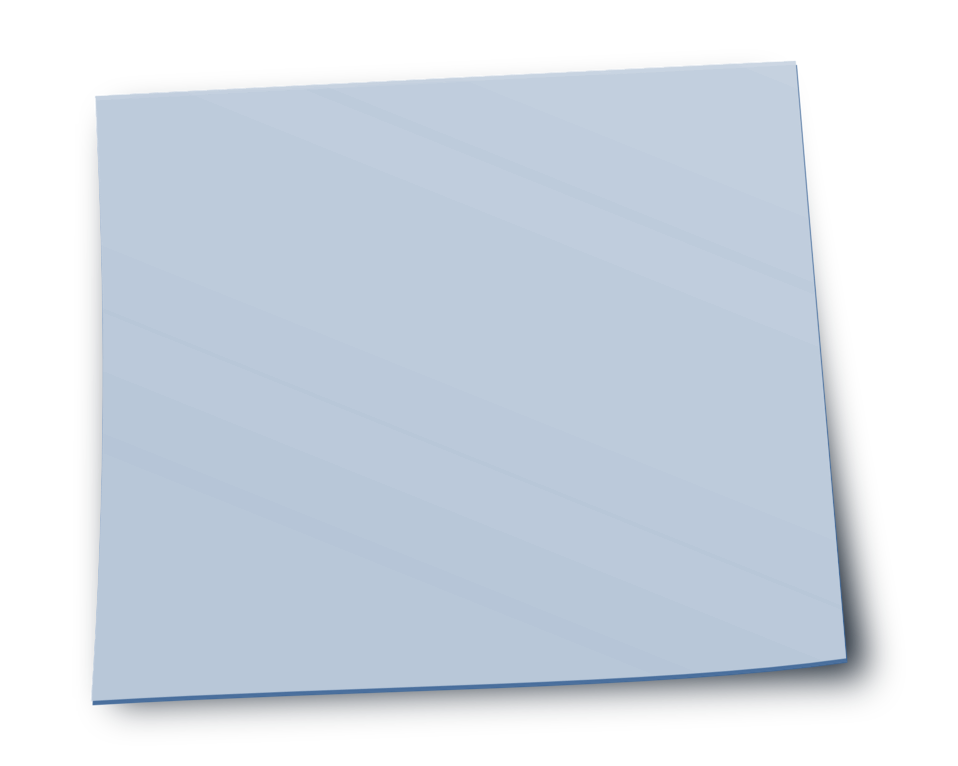 Scrivi da questo lato della slide 4 argomenti a favore della fonte che hai scelto
Anche in questo caso argomenta brevemente e cita le fonti da cui hai tratto le informazioni.
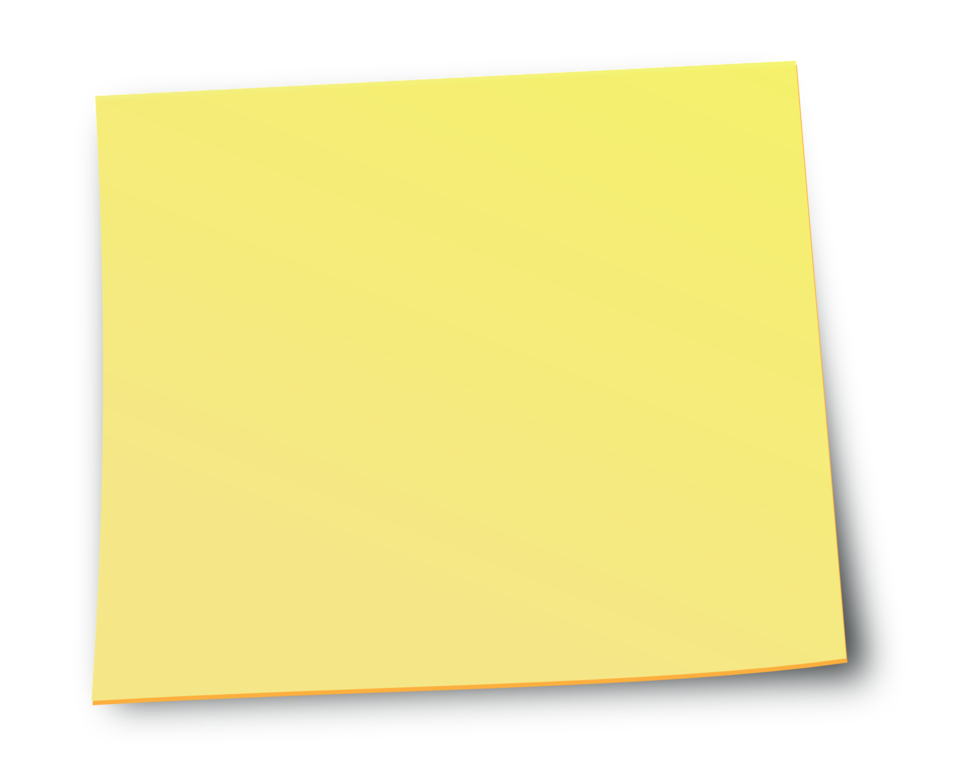 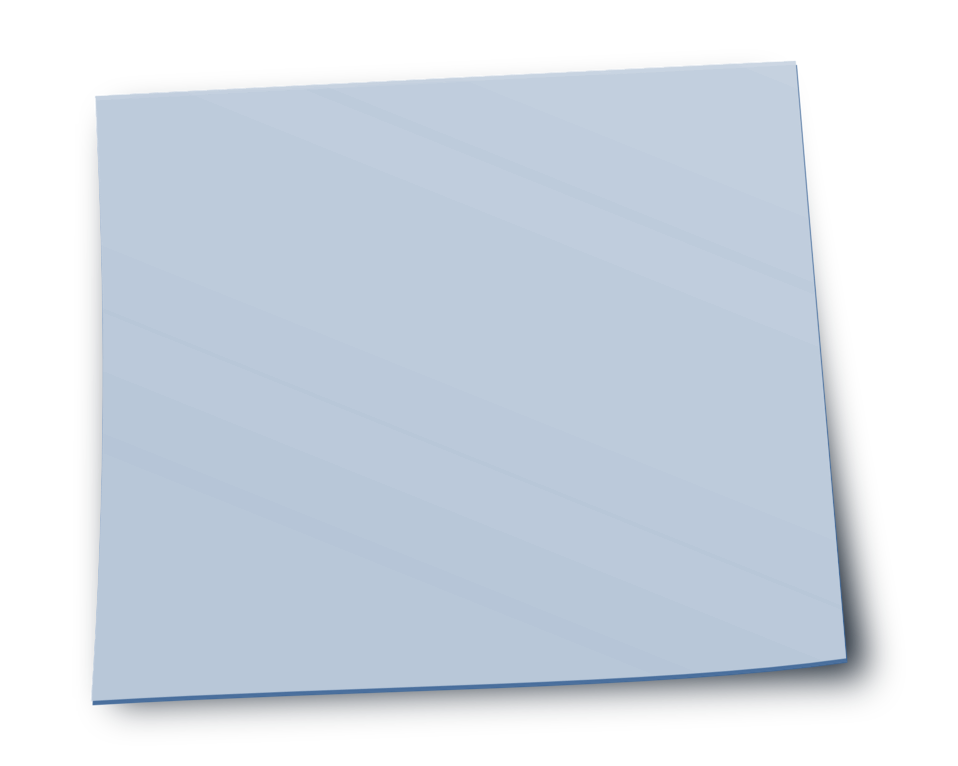 Cerca di essere convincente e di spiegare in poche parole la ragione, anche con l’uso di dati.
Non ti limitare a scrivere una sola parola, ma un breve testo lungo come queste istruzioni
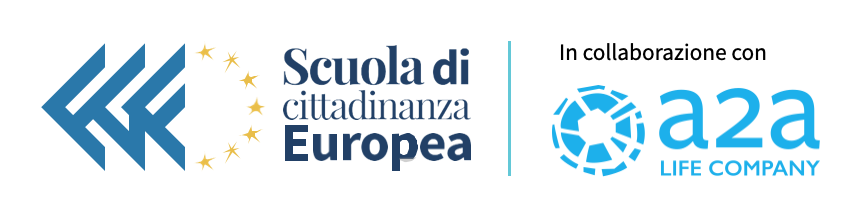 Trash forma
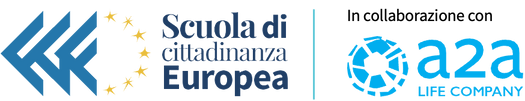 Sapresti quantificare in Kg (o in sacchetti) quanti rifiuti produce la tua famiglia in una settimana? Che tipo di rifiuti produce? Fai un calcolo (o una stima) e inserisci in questo spazio un grafico come quello qui sotto
Per ogni tipologia (es. organico) scegli un rifiuto (es. buccia di mela).

Per ogni rifiuto cerca informazioni su quali potrebbero essere la sue trasformazioni ideali in qualcosa di nuovo (energia inclusa).

Da questo lato della slide racconta almeno 

10 trasformazioni

Buccia di mela → concime organico → mela

Buccia di mela → biometano → acqua calda
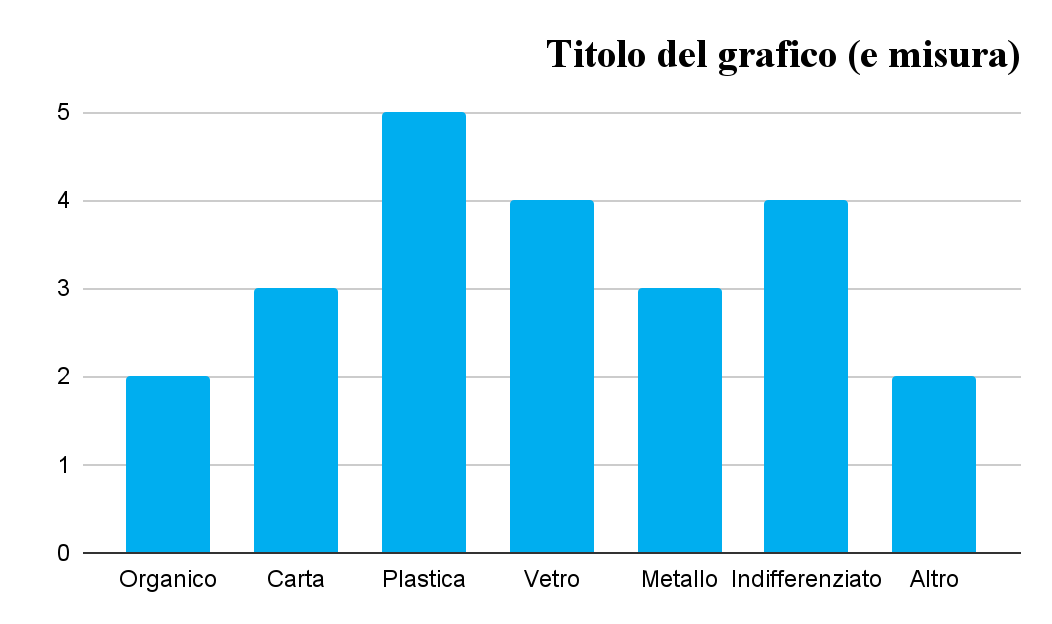 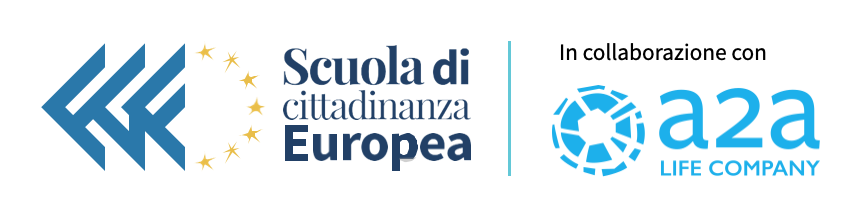 Nuove frontiere
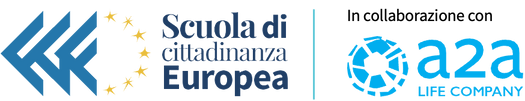 Guarda questo video e scopri che cos’è la transizione energetica. Quindi fai una ricerca sulle FER (fonti energetiche rinnovabili), scegli 4 fonti e approfondisci la conoscenza. Al posto di questo testo scrivi una definizione di FER
*puoi farlo anche con Minecraft!
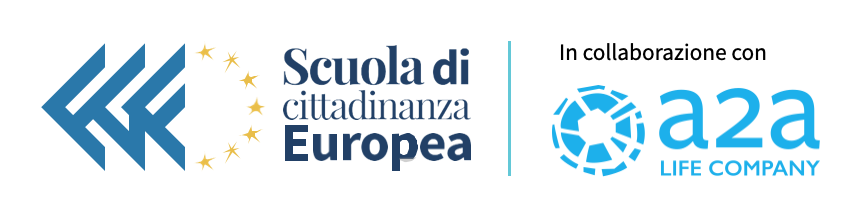 La città ideale
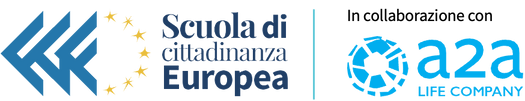 Al posto del testo qui a fianco scrivi una descrizione della città e del perché è sostenibile. In questo spazio invece incolla un disegno/progetto della città fatto da te, a mano o anche col computer.*
Immagina di essere nel 2050 e di vivere in una città sostenibile al 100%

Disegna la città facendo vedere (almeno) come sono le case, i trasporti, gli spazi pubblici, la produzione di energia, la gestione dei rifiuti.
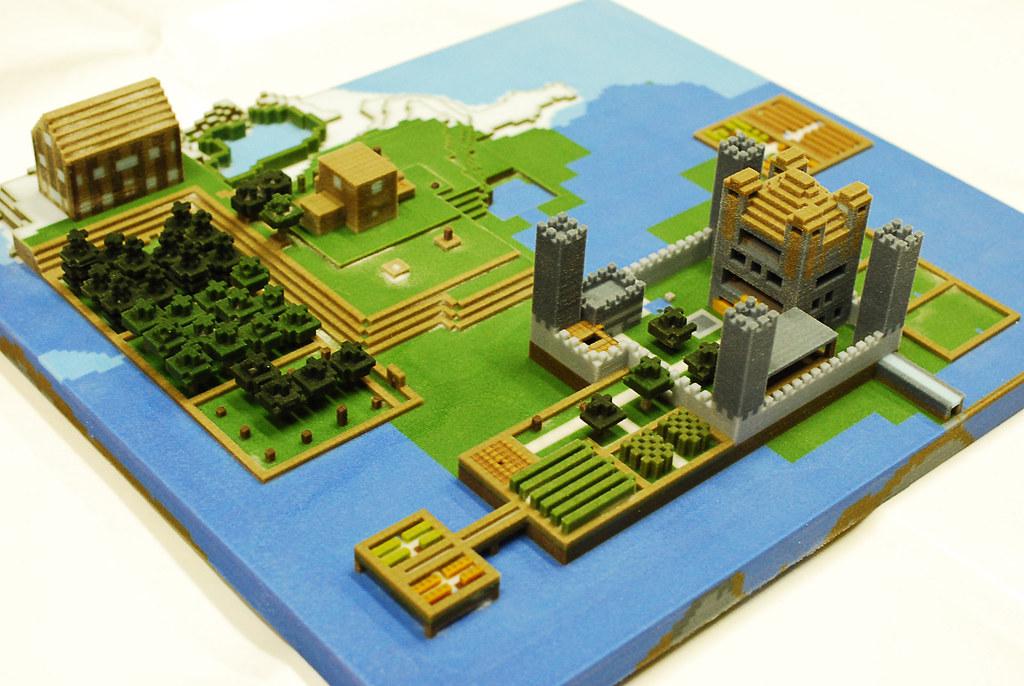 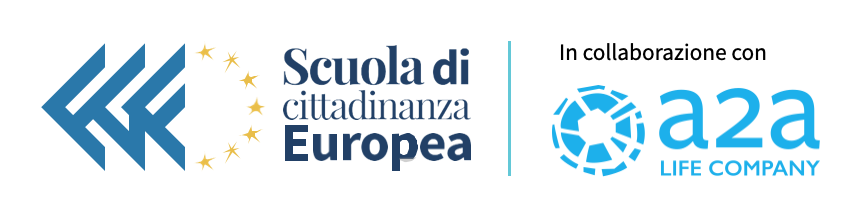 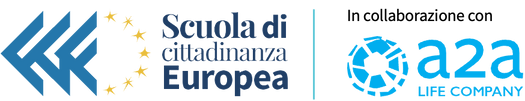 Cancella le slide che non hai usato e tutti i contenuti che non servono.

Ricorda che quando si espone una presentazione la cosa più importante è quello che dici tu, non ciò che si vede

Dedica del tempo a preparare un discorso che accompagna la presentazione, per esempio: potresti raccontare il lavoro di ricerca e preparazione che sta dietro a ogni slide

Buona presentazione!
Hai quasi
finito!
👏